ИССЛЕДОВАНИЯ В HR-БРЕНДИНГЕ
вебинар Консалтингового Центра HeadHunter

Спикеры:
Емеленко Елена, HeadHunter
Елина Ольга, HeadHunter
Зельдина Елена, HeadHunter
Чепрасова Наталия, Sanofi
ОЧЕНЬ ЧАСТО БЫВАЕТ ТАК…
А ВОТ ТАК ГОРАЗДО ЛУЧШЕ
ПРОЦЕСС ИССЛЕДОВАНИЯ
ЦЕЛЬ
Для чего исследуем?
Метрики
Что исследуем?
Сбор данных
Откуда берем данные?
Анализ данных
Какую методологию и экспертизу используем?
Принятие решений
Как используем результат?
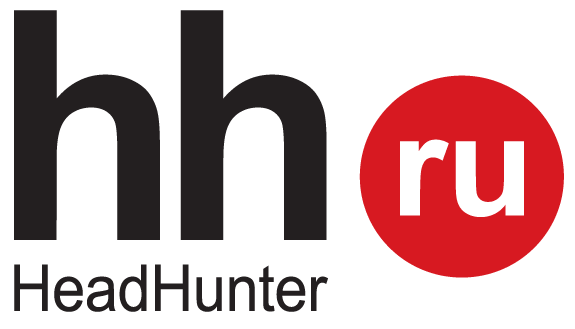 www.hh.ru
[Speaker Notes: Для чего измерять? -> определяем цель
Что измерять? -> метрики/показатели
Как измерять? -> методы сбора данных
Как анализировать? -> методология и экспертиза
Как оценить результат? -> выводы и решения
С какой периодичностью повторяем этот процесс?]
ОСНОВНЫЕ ПРИНЦИПЫ
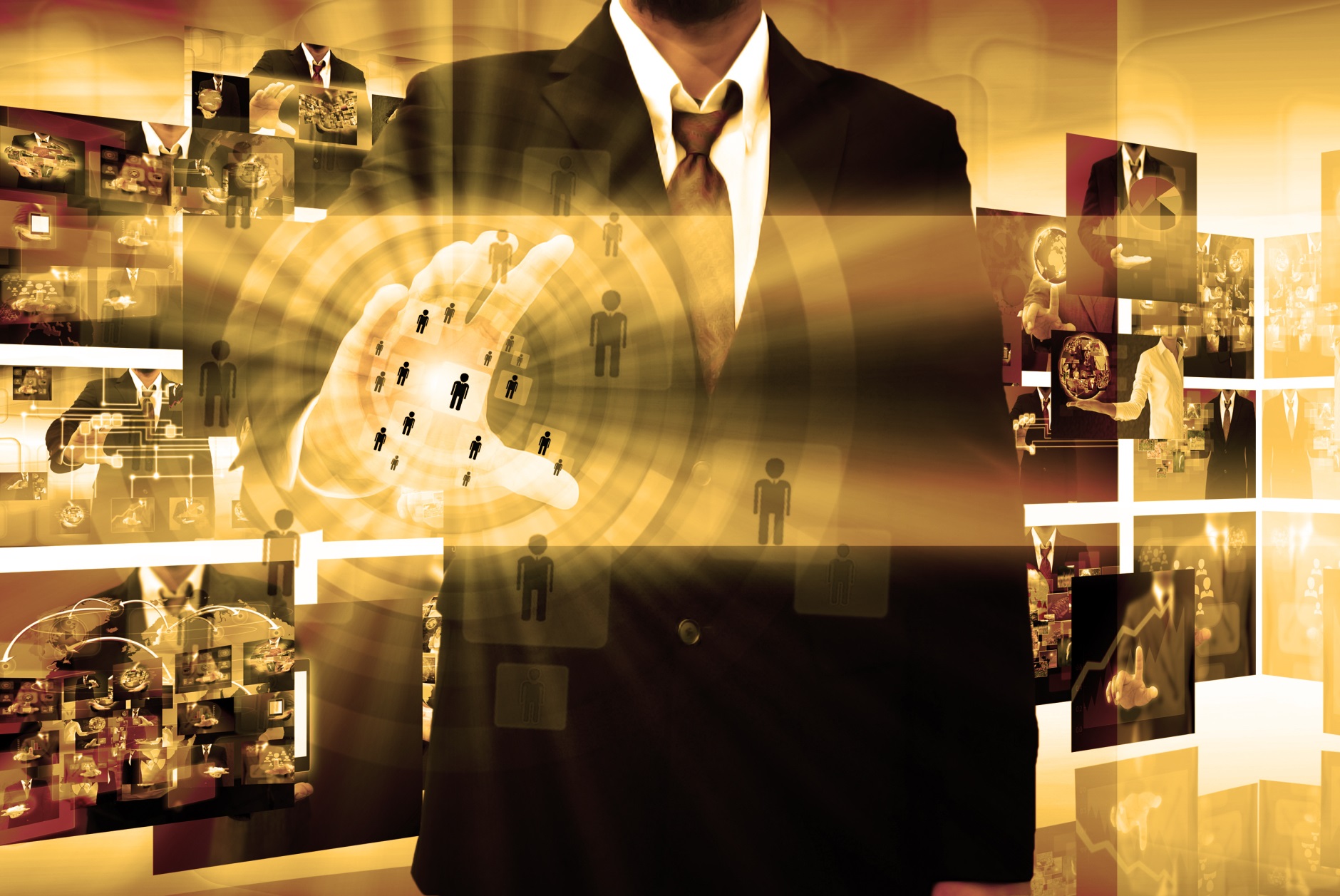 Сбор данных на каждом этапе
Не только сбор, но и анализ и бенчмаркинг
Не только анализ, но и поиск взаимосвязей и взаимозависимостей
Не только видеть, что на что влияет, но и уметь влиять 
Не только уметь влиять, но делать предиктивный анализ этих влияний
[Speaker Notes: Здесь говорим, ради чего все это затевать, не чтобы померить и отчитаться, а чтобы влиять и предсказывать, управлять затратами, эффективностью, вовлеченностью и пр.]
ЧАСТЫЕ ВОПРОСЫ  ДЛЯ ИССЛЕДОВАНИЙ
Кто наша Целевая Аудитория?
Какие наши сильные и слабые стороны как работодателя?
Что важно для наших сотрудников?
Что влияет на вовлеченность и долгосрочность наших сотрудников?
Насколько HR-бренд узнаваем и привлекателен для нужной ЦА?
Что соискатели знают про наши сильные и слабые стороны?
Что говорят о нас бывшие сотрудники?
С кем мы конкурируем за ЦА (отрасли, работодатели, позиции)? 
Насколько наше Ценностное Предложение (EVP) привлекательнее конкурентов?
Какие каналы и инструменты коммуникации наиболее эффективны для ЦА?
И другие вопросы.
ИСТОЧНИКИ ИНФОРМАЦИИ
[Speaker Notes: Оранжевые – внутренняя среда
Розовое – внешняя среда (рынок труда)
Синее и внутреннее и внешнее]
ИНСТРУМЕНТЫ ИССЛЕДОВАНИЙ
Качественные:
Интервью
Фокус-группы
Количественные:
Опросы (онлайн, телефонные, бумажное анкетирование)
Статистический (корреляционный,факторный) анализ данных
Качественно-количественные:
Контент-анализ
Кабинетное исследование
[Speaker Notes: Наиболее часто используемы методы и инструменты при исследованиях  HR-бренда]
ИНСТРУМЕНТЫ. ВНУТРЕННИЕ ИССЛЕДОВАНИЯ
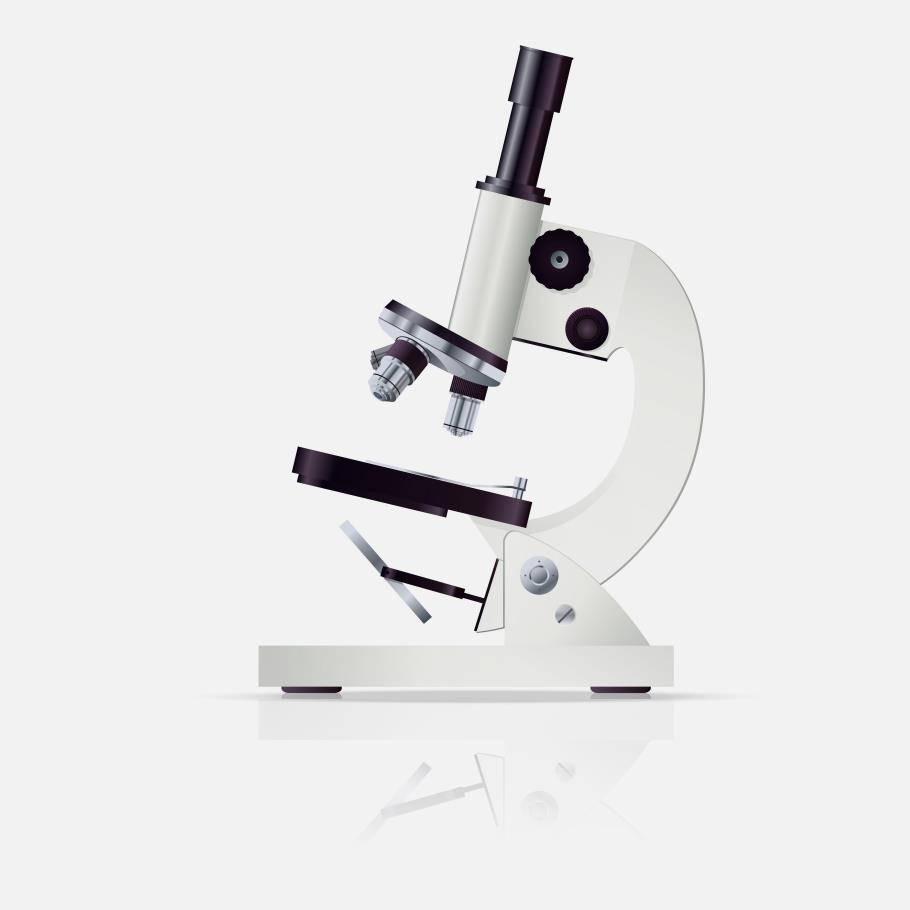 Методы: 
Статистика / кабинетные исследования
Количественные исследования (опросы) сотрудников
Качественные исследования: глубинные интервью и фокус-группы

Оценка сильных и слабых сторон компании как работодателя 
Оценка факторов выбора работодателя, мотивации, удержания
Определение ТОП-перформерс и ЦА
Оценка каналов и качества коммуникаций 
Уровень удовлетворенности / вовлеченности 
Уровень знания EVP 
Проверка гипотез о ценностях компании, EVP (перед внедрением) 
Оценка отношения к инициативам 
Оценка отношений в коллективе, к руководству
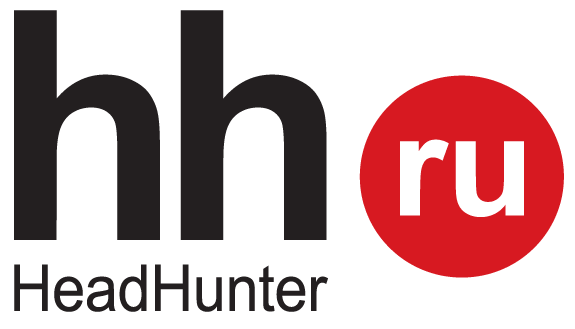 www.hh.ru
ИНСТРУМЕНТЫ. ВНЕШНИЕ ИССЛЕДОВАНИЯ
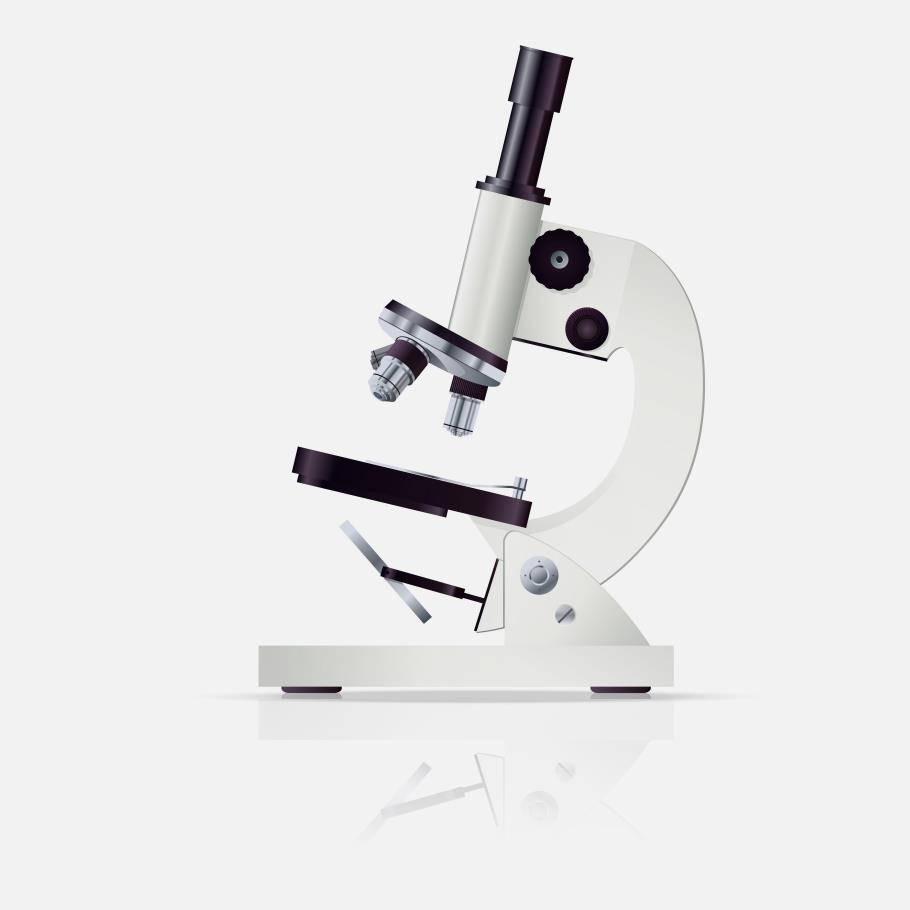 Методы: 
Статистика / кабинетные исследования / контент-анализ
Количественные исследования соискателей, работодателей
Качественные исследования: глубинные интервью и фокус-группы

Оценка узнаваемости и привлекательности в конкурентной среде
Оценка факторов выбора работодателя по ЦА
Оценка качества внешних  коммуникаций 
Рейтинг каналов коммуникаций с каждой ЦА
Уровень знания EVP по ЦА
Оценка отношения к отрасли / позиции 
Выявление мифов соискательской аудитории о компании / отрасли / позиции
Мотивационные факторы к действию (релокации, изменению зарплатных ожиданий, прохождению обучения и пр.)
Оценка рынка труда
Откуда приходит и куда уходит ЦА
Бенчмаркинг HR-метрик
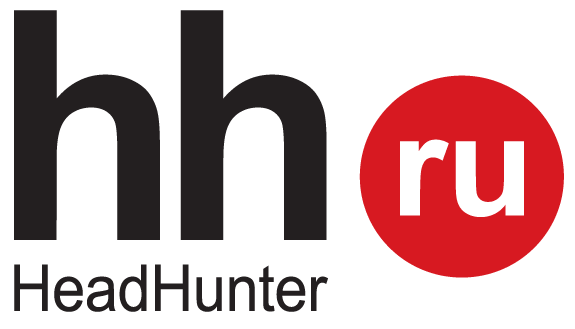 www.hh.ru
ТИПИЧНЫЕ ОШИБКИ
Слишком хорошо (но долго)
Топором бриться (не те инструменты)
Я имел в виду другое (заказчик <> потребитель)
И что с этим делать?
Они говорили по-другому (не для всего подходят исследования)
[Speaker Notes: Заключение – ка избежать типичных ошибок]
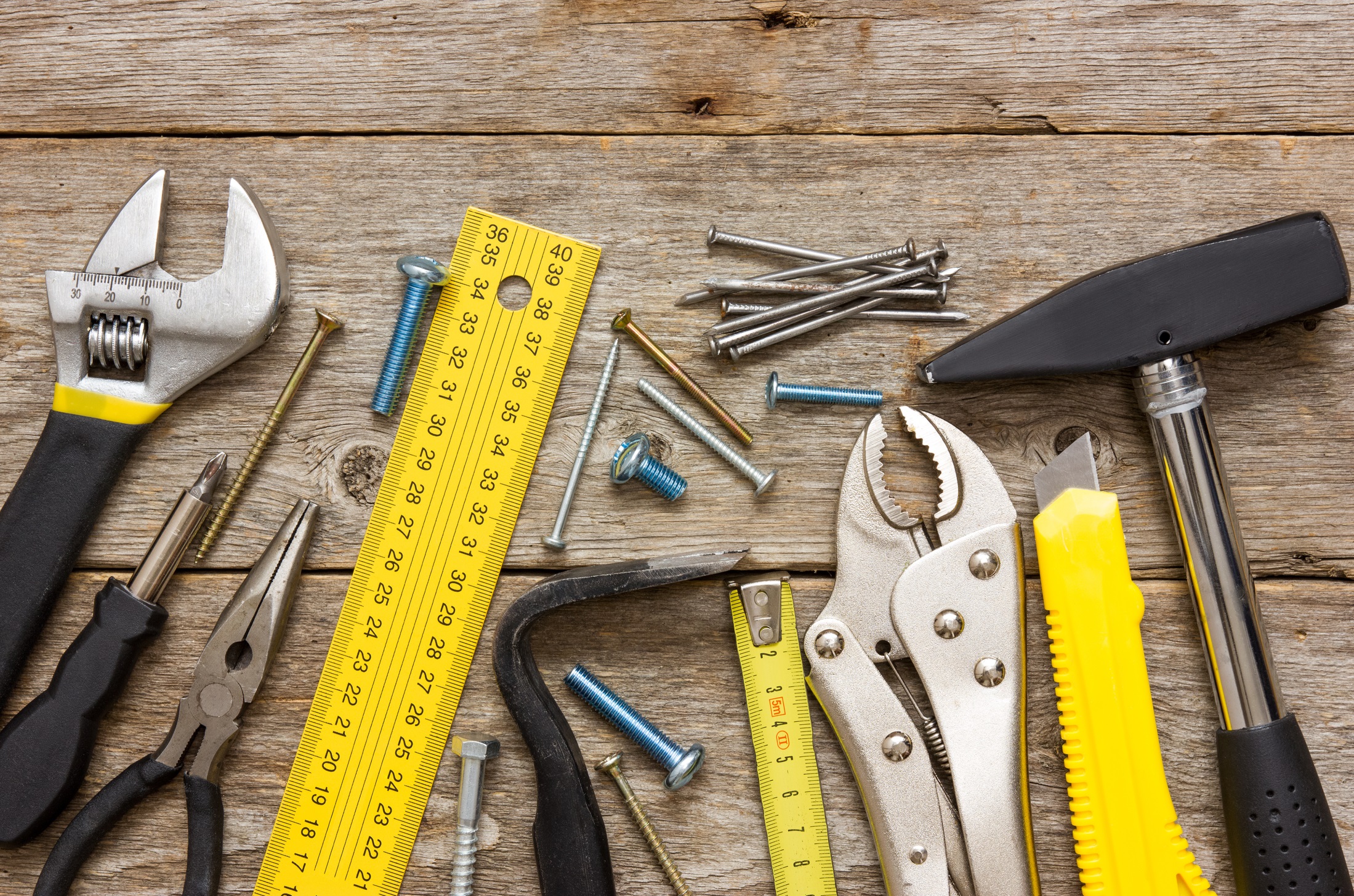 ПРИМЕРЫ ИЗ ПРАКТИКИ
12
[Speaker Notes: Ту привожу интересные кейсы, из мировой практики (лобальные), так и «маленькие шаги» по аналитике (кейс про кофейни и указание з/п, как илюстрация того, что небольшой анализ может повлиять на эффективность
Ксерокс, Мегафон (про обнаружение ЦА – скажу словами без слайда), «лучший, средний, худший», анализ резюме]
XEROX. BIG DATA И РАЗРУШЕНИЕ СТЕРЕОТИПОВ
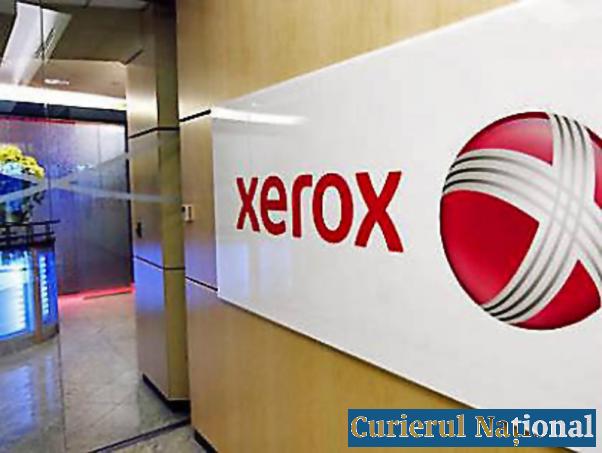 Оптимизировали расходы на найм и обучение. Подрядчик Evolv. Пилот на 2 тыс. сотрудников, продолжение на 20 тыс. человек 
Выводы на основе анализа данных:

Колл-центры: опытные сотрудники vs без опыта
Активность в соцсетях vs продолжительность работы в компании
Качество и продолжительность работы теснее всего коррелируют с…
 близостью к дому
Колл-центры: лояльная и высоко эффективная аудитория кандидатов …
Люди с судимостью
[Speaker Notes: Вставляемое изображение должно быть той же формы и размера, что и картинка-заглушка, а также должно находиться ровно на том же месте.
Помните: много текста в презентации – это не круто для публичного выступления! Размер шрифта для текста слайда: 20.]
КЕЙС: «ЛУЧШИЙ-СРЕДНИЙ-ХУДШИЙ»
РЕШЕНИЕ:
Идентификация. Кто такие наши лучшие, средние, худшие?
Анализ и поисков факторов успешности: чем отличаются лучшие от худших? 
Управление факторами
Изменение в позиционировании HR-бренда на рынке труда
Оценка на входе по выявленным параметрам
(отсев худших, выбор лучших) 
Регулярная оценка KPI`s по ЦА
4.   Влияние: снижение текучести и затрат на привлечение и удержание
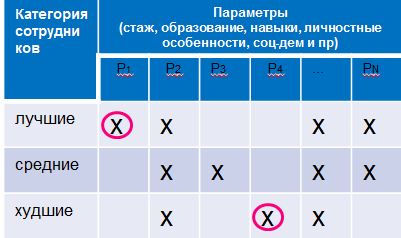 [Speaker Notes: Цели* проекта по HR-аналитике:
Найти причины текучести. 
Сократить затраты на персонал
Повысить результативность сотрудников и долю ТОП-перформеров.
Увеличить срок работы ТОП-перформеров]
КЕЙС: «ДОНОРЫ-АКЦЕПТОРЫ»
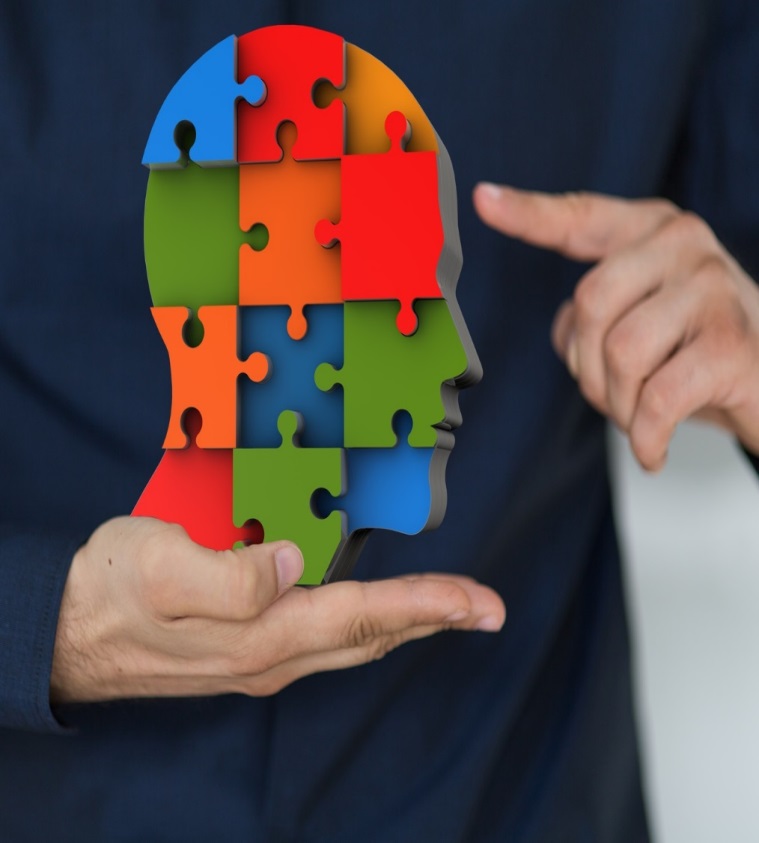 Цель – оптимизация ресурсов и бюджета на подбор и удержание ключевого производственного персонала. Получение дополнительной информации для настройки программы управления талантами.
Решение:
Выявление компаний доноров и акцепторов персонала (откуда приходят и куда уходят сотрудники). В разрезах уровня позиции, стажа, возраста, пола, региона, профобласти.
Проверка гипотез о причинах ухода на основе статистического анализа базы данных HeadHunter. В разрезах уровня позиции, стажа, возраста, пола, региона, профобласти.
Формирование action-плана изменений внутренних и внешних процессов и коммуникаций
[Speaker Notes: Вставляемое изображение должно быть той же формы и размера, что и картинка-заглушка, а также должно находиться ровно на том же месте.
Помните: много текста в презентации – это не круто для публичного выступления! Размер шрифта для текста слайда: 20.]
ИЗ ИНТЕРЕСНОГО….
ЧТО МОЖЕТ ВЛИЯТЬ НА ПРИВЛЕЧЕНИЕ НУЖНОЙ ЦЕЛЕВОЙ АУДИТОРИИ?
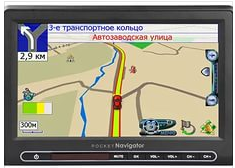 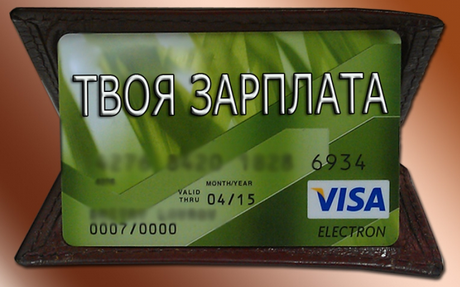 [Speaker Notes: Пример про то, что на качество откликов и количество может просто влиять наличие КАРТЫ (и кейс про две кофейни)


И про указание ЗП в вакансии. 

И переход к Даниной]
КОНТАКТЫ
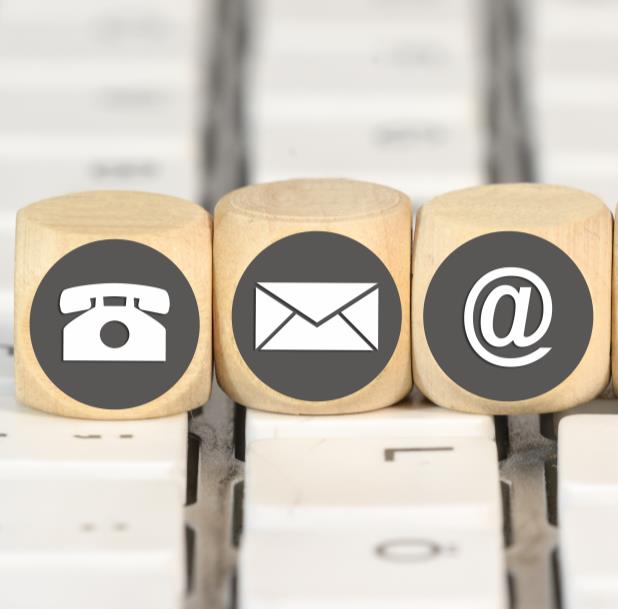 Свяжитесь с нами, чтобы обсудить подробнее, как решить свои задачи с помощью комплексной оценке HR-бренда компании

Елена Емеленко,  Руководитель Консалтингового Центра HeadHunter (Москва)
e.emelenko@hh.ru, +7 495 974 64 27 доб. 1-3416
Ольга Елина, Консультант Консалтингового центра HeadHunter (Москва)
o.elina@hh.ru +7 495 974 64 27 доб. 1-3407
Елена Зельдина, Консультант Консалтингового центра HeadHunter (Санкт-Петербург и регионы) 
zeldina@hh.ru +7 812 607 7729, 8 800 100 64 27 доб. 15907 (звонок бесплатный)
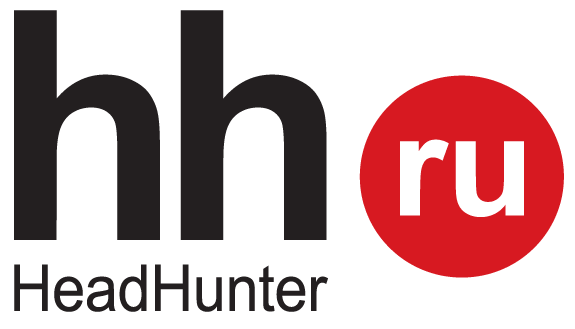 www.hh.ru
Спасибо за внимание!